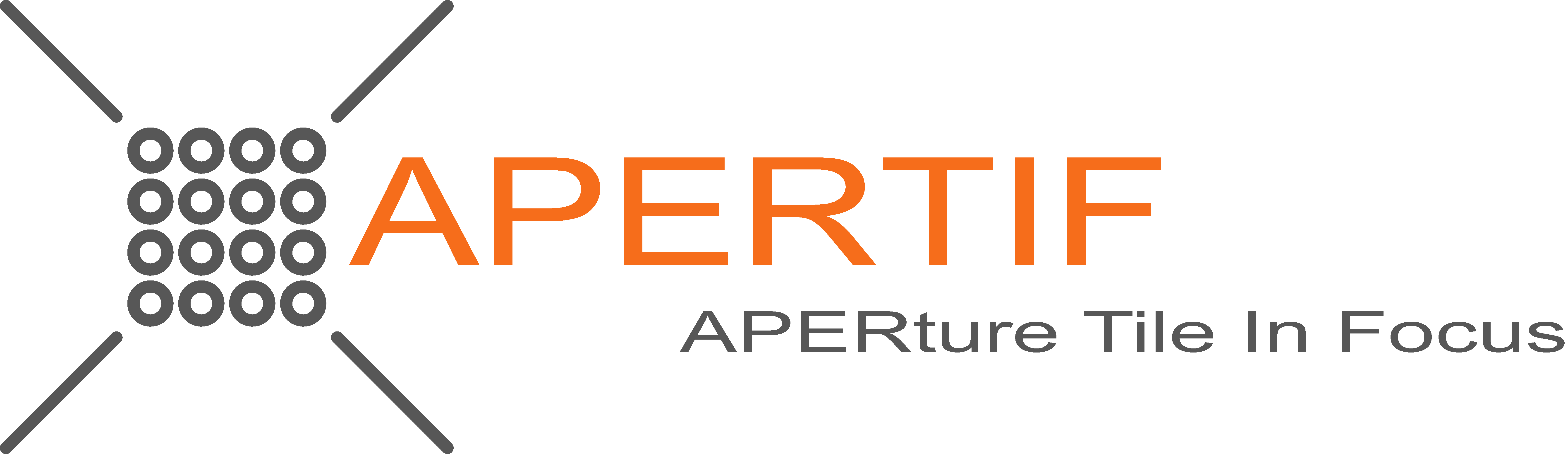 ApPolLo - Apertif counterparts of polarised LOFAR sources
Anna Berger
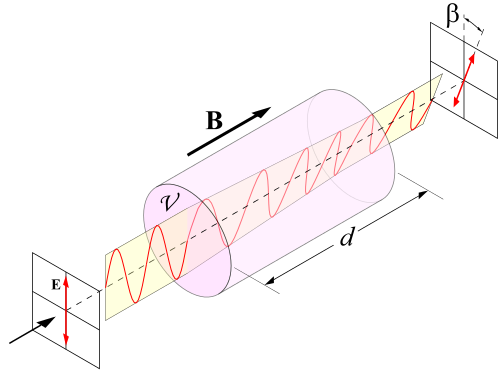 Motivation
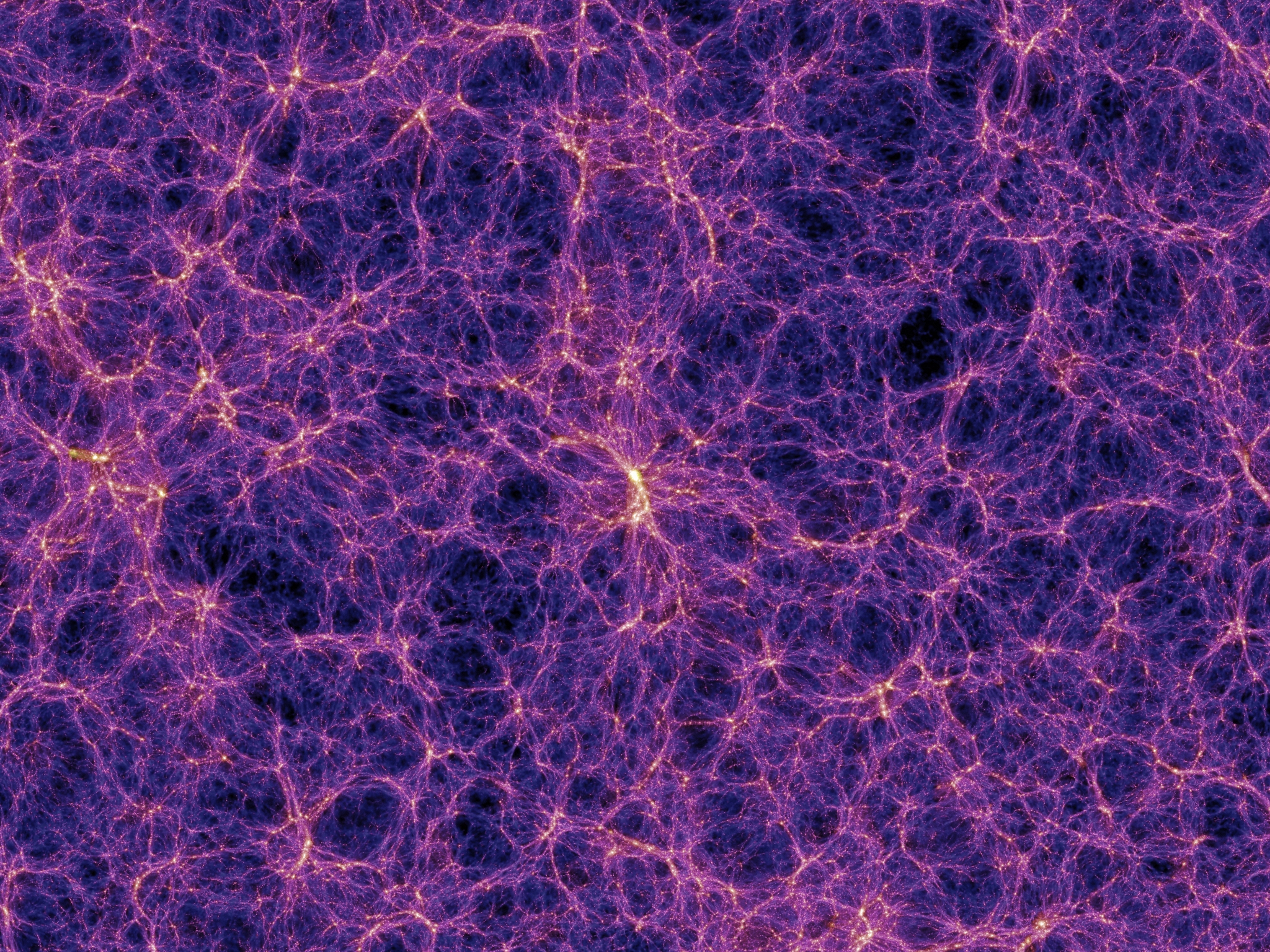 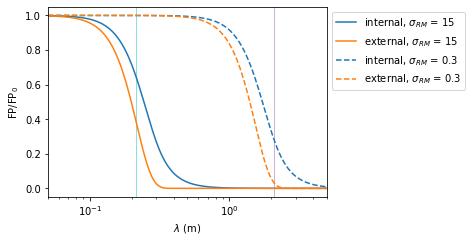 2
ApPolLo – Apertif counterparts of polarised LOFAR sources | Anna Berger | 04.06.2024
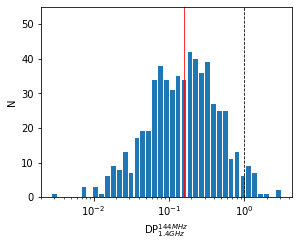 Overview and Comparison
LoTSS DR2 RM grid catalog (O‘Sullivan et al. 2023)
 598 ApPolLo sources
Compare to GOODS-N and SVC Apertif data  higher fractional polarisation lower median RRM	 low density environment
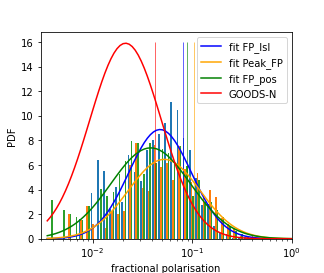 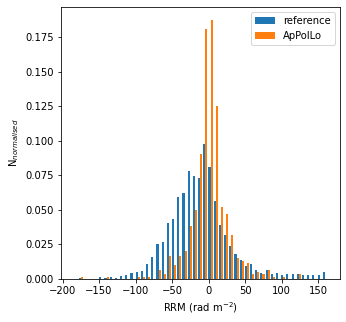 3
ApPolLo – Apertif counterparts of polarised LOFAR sources | Anna Berger | 04.06.2024
Depolarisation - redshift
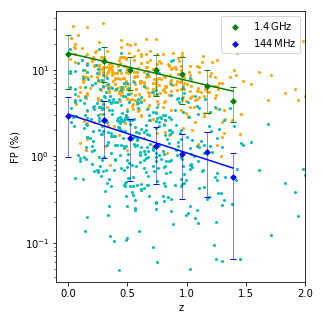 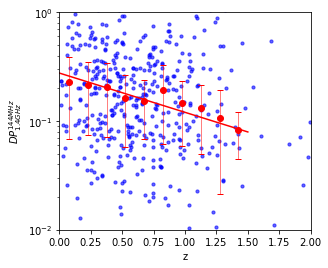 Berger et. al. in prep.
Berger et. al. in prep.
4
ApPolLo – Apertif counterparts of polarised LOFAR sources | Anna Berger | 04.06.2024
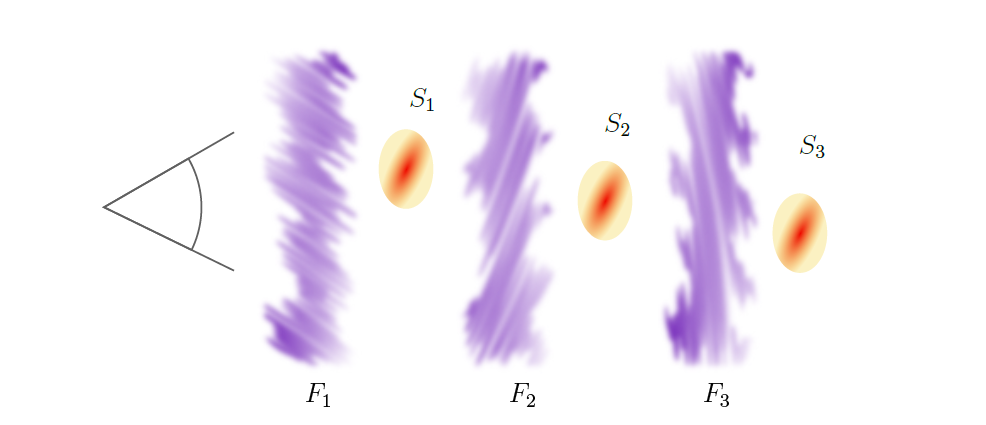 Cosmic Web Filaments
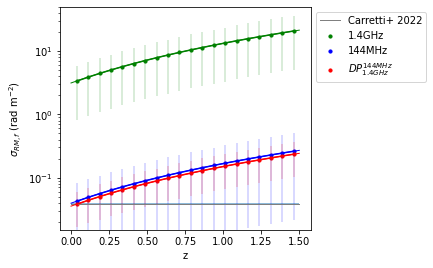 Berger et. al. in prep.
5
ApPolLo – Apertif counterparts of polarised LOFAR sources | Anna Berger | 04.06.2024
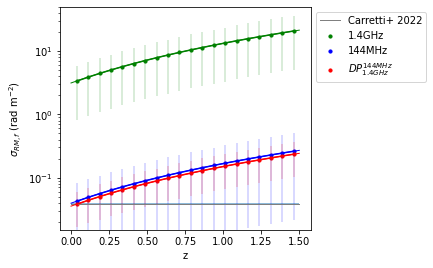 Cosmic Web Filaments
Berger et. al. in prep.
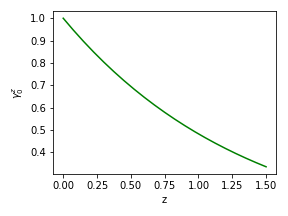 Assumptions:
Berger et. al. in prep.
6
ApPolLo – Apertif counterparts of polarised LOFAR sources | Anna Berger | 04.06.2024
[Speaker Notes: 19:00]
Summary
less dense environment
7
ApPolLo – Apertif counterparts of polarised LOFAR sources | Anna Berger | 04.06.2024
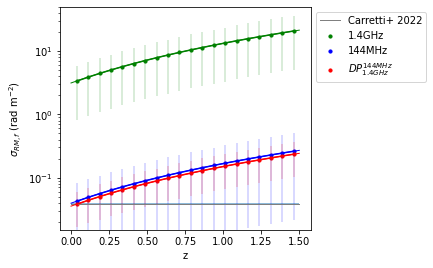 Cosmic Web Filaments
Berger et. al. in prep.
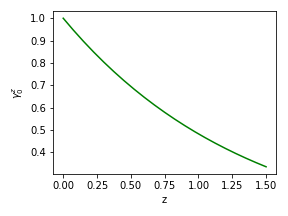 Berger et. al. in prep.
8
ApPolLo – Apertif counterparts of polarised LOFAR sources | Anna Berger | 02.05.2024
ApPolLo data
Use LoTSS DR2 RM grid catalogue (O‘Sullivan et al. 2023)
Apertif observations from AWES
Crossmatch with AWES data reduced by Sep. 2022consider data with PB > 5% at LOFAR position
761 polarised sources with Apertif data
Automatic imaging and polarisation analysis: amosaic and aperpol
Preparation for full AWES polarisation catalogue
598 IDs in final catalogue
30 IDs PB < 10% PB
124 IDs „bad quality“
8 IDs no Q&U Cubes
LoTSS RM grid catalogue has only peak fluxes 
use peak finder for Apertif data
get Apertif flux at LoTSS RM grid catalogue position
9
ApPolLo – Apertif counterparts of polarised LOFAR sources | Anna Berger | 02.05.2024